შპს „ჯეო ფაუერი“
მდ. მტკვარზე 15 მგვტ დადგმული სიმძლავრის კალაპოტური ტიპის ჰესის („ძეგვი ჰესი“) მშენებლობის და ექსპლუატაციის პროექტი
სკოპინგის ანგარიშის საჯარო განხილვა
GAMMA Consulting Ltd. 19d. Guramishvili av, 0192, Tbilisi, Georgia Tel: +(995 32) 260 44 33  +(995 32) 260 15 27 E-mail: gamma@gamma.ge www.gamma.ge; www.facebook.com/gammaconsultingGeorgia
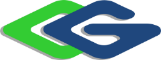 შესავალი
შპს „ჯეო ფაუერი“ მცხეთის მუნიციპალიტეტში, კერძოდ სოფელ ძეგვში გეგმავს  15.0 მგვტ დადგმული სიმძლავრის, „ძეგვი ჰესი“-ს მშენებლობის და ექსპლუატაციის პროექტის განხორციელებას. 
წინასწარი ტექნიკურ-ეკონომიკური დასაბუთების მიხედვით, ძეგვი ჰესი იქნება კალაპოტური ტიპის. ჰესის ინფრასტრუქტურა წარმოდგენილი იქნება მდ. მტკვრის გადამღობი დამბით, რომლის ერთ მხარეს მოეწყობა უქმი წყალსაგდები, ხოლო მეორე მხარეს - სააგრეგატო ნაწილი, სადაც დამონტაჟებული იქნება ჰიდროტურბინები და სხვა დამხმარე ჰიდრომექანიკური თუ ელექტრო მოწყობილობა. საპროექტო „ძეგვი ჰესი“ იქნება „ზაჰესი“-ს და ორთაჭალა ჰესის მსგავსი საინჟინრო ნაგებობა.
სამშენებლო სამუშაოები გულისხმობს დროებითი სამშენებლო ინფრასტრუქტურის მობილიზაციას, მიწის სამუშაოებს, საპროექტო დამბის ძალური კვანძის ფარგლებში რკინა-ბეტონის სამუშაოებს,  მშენებლობის პროცესში წარმოქმნილი სამშენებლო ნარჩენების მართვას და სხვა.
პროექტის ალტერნატიული ვარიანტების მიმოხილვა
ძეგვი ჰესის წინასწარი ტექნიკურ-ეკონომიკური დასაბუთების ეტაპზე განიხილებოდა პროექტის სხვადასხვა ალტერნატიული ვარიანტები,  მათ შორის:
არაქმედების ალტერნატიული ვარიანტი/პროექტის საჭიროების დასაბუთება;
ჰესის ტიპის ალტერნატიული ვარიანტები;
ჰესის კომუნიკაციების განთავსების ადგილების ალტერნატიული ვარიანტები.
ჰესის კომუნიკაციების  განთავსების ალტერნატიული ვარიანტები
პირველი ალტერნატიული ვარიანტი
პირველი ალტერნატივა ითვალისწინებს მდ. მტკვრის 460.0 მ ნიშნულიდან 451.77 მ ნიშნულს შორის მოქცეული მონაკვეთის ჰიდროენერგეტიკული პოტენციალის  გამოყენებას. 
კალაპოტური ტიპის სათავე ნაგებობა წარმოადგენს დასაშლელ კაშხალს.
კაშხლის მარცხენა ბურჯთან გათვალისნწებულია თევზსატარი ნაგებობა. სათავე ნაგებობა ქმნის წყალსაცავს 7.0 მეტრიანი შეტბორვით, სიგრძით 2970.0 მ, საშუალო სიგანით 214.0 მ. სარკისებური ზედაპირის ფართობით - 446.5 ათასი მ2, რაც უზრუნველყოფს ნატანის სრულ დალექვას წყალმიმღებამდე. კაშხლის წყალსაშვიანი, ფარებიანი ნაწილი უზრუნველყოფს წყალსაცავის გარეცხვას დაგროვილი ნატანისგან, რაც გამორიცხავს წყალმიმღებში ნატანის მოხვედრას. აქედან გამომდინარე ძეგვი ჰესი არ საჭიროებს  სალექარის მოწყობას.
ჰესის შენობა წარმოადგენს კალაპოტური ტიპის მიწისზედა ნაგებობას. შენობასთან გათვალისწინებულია სამონტაჟო მოედანის მოწყობა. ელექტროტექნიკური, ჰიდროძალოვანი და მექანიკური მოწყობილობების მონტაჟისათვის გათვალიწინებულია სხვადასხვა ზომის ხიდურა ამწეები.
ჰიდროსდგურის სამი აგრეგატი წარმოდგენილია ერთნაირი მახასიათებლების მქონე კაპლანის ტიპის ვერტიკალურღერძიანი ტურბინებით, ტურბინები უშუალოდ კაშხლის წყალმიმღების ბურჯებში იქნება განლაგებული. აქვეა გამანაწილებელი მოწყობილობა, დამხმარე სათავსოები, მართვის ფარი და სხვა.
ტურბინები მუშაობენ მდინარის ბუნებრივ ჩამონადენზე, რეგულირების გარეშე. ჰესის დადგმული სიმძლავრე იქნება N=11,42 მვტ. ხოლო ელექტროენერგიის საშუალო წლიური გამომუშავება  W=63.41 მლნ. კვტ. სთ.
ტურბინების მიერ  გადამუშავებული წყალი ჰესის შენობიდან  ჩაედინება მდინარე მტკვრის კალაპოტში 451.77 მ. ნიშნულზე. 
ჰესის შენობის გაბარიტული ზომებია გეგმაში 45 X 33 მ. სიმაღლე 16,7 მ. სამონატაჟო მოედნის პირველ სართულზე განთავსებული იქნება სატურბინე კამერა, გენერატორის ამგზნები აგრეგატი, დამმუხტველი მოტორ-გენერატორები, გენერატორის ფიზიკური და ნულოვანი გამომყვანები და სხვა.
მეორე სართულზე განლაგებული ინება ავტომატური მართვის და საკუთარი მოხმარების ცვლადი დენის ფარები, საკუთარი მოხმარების 6 კვ ტრანსფორმატორის გამანაწილებელი მოწყობილობა და საკაბელო შახტი, სააკუმულატორო, სავეტილაციო სათავსოები და მუდმივი დენის ფარები.
პირველი ალტერნატიული ვარიანტის სქემა
მეორე ალტერნატიული ვარიანტი
მეორე ალტერნატივა ითვალისწინებს მდ. მტკვრის 460.0 მ ნიშნულიდან 448.3 მ ნიშნულს შორის მოქცეული მონაკვეთის  გამოყენებას.
სათავე ნაგებობა და ჰესის შენობა იდენტურია პირველი ალტერნატივისა და განთავსებულია 500.0 მ-ით ზემოთ მდინარის დინების საწინააღმდეგო მიმართულებით. 
საანგარიშო დაწნევა მიიღება დაძირული გამყვანი არხის მეშვეობით, რომელიც მდინარისაგან გამოყოფილია რკინაბეტონის კედლით. არხი წარმოადგენს რკინაბეტონის ნაგებობას, ძირის სიგანით 40.0 მ სიგრძით 4470.0 მ, რომლის საშუალებითაც ტურბინების მიერ  გადამუშავებული წყალი ჰესის შენობიდან  ჩაედინება მდინარე მტკვრის კალაპოტში 448.3 მ ნიშნულზე.
ჰესის დადგმული სიმძლავრეა N=15.76 მვტ. ხოლო ელექტროენერგიის საშუალო წლიური გამომუშავება  W=87.25 მლნ. კვტ. სთ.
მეორე ალტერნატიული ვარიანტის სქემა
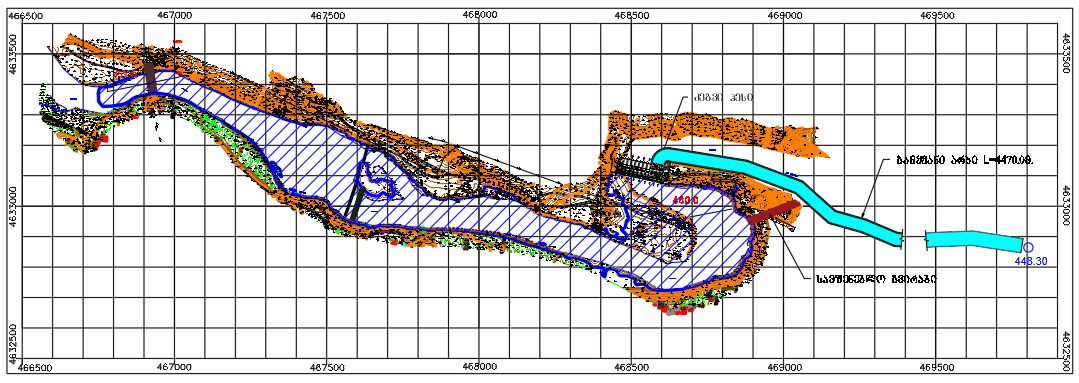 მესამე ალტერნატივა
მესამე ალტერნატივა ითვალისწინებს მდ. მტკვრის მონაკვეთის გამოყენებას 460.0 მ ნიშნულიდან 448.3 მ ნიშნულს შორის. 
სათავე ნაგებობა და ჰესის შენობა იდენტურია პირველი ალტერნატივისა და განთავსებულია 290.0 მ-ით ზემოთ მდინარის დინების საწინააღმდეგო მიმართულებით. 
საანგარიშო დაწნევა მიიღება დაძირული გამყვანი არხის მეშვეობით, რომელიც მდინარისაგან გამოყოფილია რკინაბეტონის კედლით. არხი წარმოადგენს რკინაბეტონის ნაგებობას, ძირის სიგანით 40.0 მ სიგრძით 4300.0 მ, რომლის საშუალებითაც ტურბინების მიერ  გადამუშავებული წყალი ჰესის შენობიდან  ჩაედინება მდინარე მტკვრის კალაპოტში 448.3 მ ნიშნულზე.
ჰესის დადგმული სიმძლავრეა N=15.76 მვტ. ხოლო ელექტროენერგიის საშუალო წლიური გამომუშავება  W=87.25 მლნ. კვტ. სთ.
სამივე ალტერნატივა ითვალისწინებს  მდინარე მტკვრის ენერგეტიკული რესურსის ოპტიმალურად გამოყენებას. სათავე ნაგებობის განთავსების ადგილის შერჩევისას შემსრულებლისა და დამკვეთის მიერ ყურადღება გამახვილდა ადგილის ტოპოგრაფიულ და გეოლოგიურ პირობებზე აგრეთვე პროექტის ფინანსურ მაჩვენებლებსა და მშენებლობის სირთულეზე.
მესამე ალტერნატიული ვარიანტის სქემა
მეოთხე ალტერნატივა
მეოთხე ალტერნატივა წარმოადგენს ყველაზე შესაფერის ალტერნატივას გარემოსდაცვითი, გეოლოგიური და ტოპოგრაფიული პირობების თვალსაზრისით და ითვალისწინებს  მდ. მტკვრის მონაკვეთის გამოყენებას 460.0 მ ნიშნულიდან 450.0 მ ნიშნულს შორის. 
სათავე ნაგებობაზე გათვალისწინებულია დასაშლელი ქვანაყარი/ ბეტონის გრავიტაციული კაშხლის მოწყობა. კაშხლის წყალსაშვი ფრონტის საერთო სიგრძეა დაახლეობით შეადგენს 49-62 მ-ს, რომელიც აღჭურვილი იქნება შესაფერისი ზომის რადიალურ საკეტებით, რაც უზრუნველყოფს მდინარის 9.65  მეტრით შეტბორვას ზედა ბიეფის საანგარიშო ნიშნულამდე - 460.0 მ.
ნაგებობის ფუძე კლდოვანია და წარმოდგენილია ტუფოგენური ქვიშაქვებით. დროთა განმავლობაში კლდოვანი ქანების შესაძლო გარეცხვის თავიდან ასაცილებლად და ქვემო ბიეფში გაშვებული წყლის ნაკადის ენერგიის ჩასაქრობად, მთელი წყალსაშვი ფრონტის გასწვრივ გათვალისწინებულია შესაფერისი ზომის წყალსაცემი ჭის მოწყობა, რომელიც გაგრძელდება ქვის/ბეტონის გაბიონის ბერმით.
წყალმიმღების შესასვლელში, ჰესის შენობის ზედა მხრიდან მოეწყობა 4 ან 5 ღიობი, რომელიც გაატარებს საჭირო რაოდენობის წყალს. ასევე მოეწყობა შესაფერისი ზომის ვერტიკალური ნაგავდამჭერი გისოსი, საკონტროლო და საოპერაციო საკეტები. საკეტების ტექნიკური მომსახურებისთვის გამოყენებული იქნება შესაფერისი ტვირთამწეობის ჰიდრავლიკური ამწე.
წყალმიმღებიდან წყლის ნაკადი მიეწოდება ჰესის შენობაში დამონტაჟებულ ჰიდროაგრეგატებს და   შემდეგ ნამუშევარი წყლის, წყალგამყვანის მეშვეობით,  ჩაშვება მოხდება მდინარეში.
თევზსავალი მოეწყობა კაშხლის შესაბამის მხარეს, მიახლოებითი სიგრძით 50.20 მ-ის და სიგანით 4.20 მ-ის. 
სათავე ნაგებობაზე ფორმირდება წყალსაცავი სიგრძით 2500.0 მ, საშუალო სიგანით 214.0 მ და სარკის ფართობით 0.366 კმ2, რომლის საშუალებით უზრუნველყოფილ იქნება წყალმიმღებ ნაგებობამდე ნატანის სრულად დალექვა. წყალმიმღებში ნატანის მოხვედრის პრევენციის მიზნით წყალსაგდების საკეტების საშუალებით მოხდება აკუმულირებული ნატანისგან  წყალსაცავის გარეცხვა. აქედან გამომდინარე, ძეგვი ჰესის პროექტი არ ითვალისწინებს სალექარის მოწყობას.
პროექტით გათვალისწინებულია მიწისზედა ჰესის შენობის მოწყობა. სამონტაჟო მოედანი მოეწყობა მის მახლობლად. ელექტრო, ჰიდრავლიკური და მექანიკური მოწყობილობების მონტაჟისათვის გათვალიწინებულია სხვადასხვა ზომის ხიდურა ამწეები.
ჰესის შენობაში გათვალისწინებულია მსგავსი მახასიათებლების მქონე სამი ან ოთხი დაბალი დაწნევის კაფსულის ტიპის ჰიდროტურბინის მოწყობა. ტურბინები უშუალოდ კაშხლის წყალმიმღების ბურჯებში იქნება განლაგებული. აქვეა გამანაწილებელი მოწყობილობა, დამხმარე სათავსოები, მართვის ფარი და სხვა.
ტურბინები იმუშავებენ მდინარის ბუნებრივ ჩამონადენზე, რეგულირების გარეშე. ჰესის დადგმული სიმძლავრე იქნება N = 15 მგვტ. საშუალო წლიური გამომუშავება იქნება W = 90.0 კვტ.სთ.
ჰესის გამომუშავებული წყლის ჩაშვება მოხდება მდ. მტკვარში  450.00 მ-ის ნიშნულზე. ჰესის შენობის გაბარიტული ზომებია გეგმაში 94.5x33.8 მ. სიმაღლე - 16.7 მ. სამონტაჟო მოედნის შესაბამის სართულზე განთავსებული იქნება სატურბინე კამერა, გენერატორის ამგზნები აგრეგატი, დამმუხტველი მოტორ-გენერატორები, გენერატორის ფიზიკური და ნულოვანი გამომყვანები და სხვა. 
მეორე სართულზე განლაგებული ინება ავტომატური მართვის და საკუთარი მოხმარების ცვლადი დენის ფარები, საკუთარი მოხმარების 10 კვ ტრანსფორმატორის გამანაწილებელი მოწყობილობა და საკაბელო შახტა, სააკუმულატორო, სავენტილაციო სათავსოები და მუდმივი დენის ფარები.
მეოთხე ალტერნატიული ვარიანტის გეგემა
ალტერნატივების ანალიზი
დაგეგმილი საქმიანობის ადრეულ სტადიაზე განიხილებოდა ჰესის განთავსების 4 ალტერანტიული ვარიანტი.
მეოთხე ალტერნატიული ვარიანტის შემთხვევაში გეოლოგიურ გარემოზე ზემოქმედება გაცილებით დაბალია ვიდრე დანარჩენი სამი ალტერნატივის შემთხვევაში.
მეორე და მესამე ალტერნატივა წყლის დერივაციას გულისხმობს  მდინარეში გამყვანი არხის მოწყობით. ამ შემთხვევაში მშენებლობის ეტაპი სამშენებლო სამუშაოები ტექნიკურად სირთულით ხასიათდება, რადგან არხის მოწყობა მოხდება უშუალოდ მდინარის აქტიურ კალაპოტში, შესაბამისად საჭიროა მშენებლობის სწორი მეთოდის შერჩევა შემდგომი უარყოფითი ზემოქმედებების თავიდან ასარიდებლად. მეოთხე ალტერნატივის შემთხვევაში შემოთავაზებული საპროექტო გადაწყვეტა არ საჭიროებს წყლის დერივაციას, რადგან ტურბინების მიერ  გადამუშავებული წყალი ჰესის შენობიდან  ჩაედინება მდინარე მტკვრის კალაპოტში 450.0 მ-ის ნიშნულზე, რაც მნიშვნელოვნად ამცირებს  გეოლოგიურ გარემოზე და წყლის ბიოლოგიურ გარემოზე ზემოქმედების რისკებს. ამასთანავე, მეოთხე ვარიანტი გამოირჩევა სამშენებლო სამუშაოების შესრულების სიმარტივითაც. პირველი, მეორე და მესამე ალტერნატივის დროს  მდინარის კალაპოტში სამშენებლო სამუშაოების შესრულება, თავის მხრივ მდინარის იქთიოფაუნაზე მნიშვნელოვანი უარყოფითი ზემოქმედებას მოახდენს. 
მეორე და მესამე ალტერნატივა, ასევე უარყოფითი ზემოქმედების მატარებელია წარმოქმნილი გამონამუშევარი ქანების რაოდენობის მიხედვით, რადგან როგორც ზედა ნაწილში აღვნიშნეთ, ამ შემთხვევაში საჭიროა მდინარის მარჯვენა ფერდზე გვირაბის გაყვანის სამუშაოების ჩატარება და გამყვანი არხის მდინარის კალაპოტში მოწყობა, რა დროსაც ადგილი იქნება მნიშვნელოვანი მოცულობის ინერტული მასალის და ფუჭი ქანების წარმოქმნას. 
ასევე მნიშვნელოვანია უშუალოდ მდინარე მტკვრის დაბინძურების საკითხის განხილვა, რადგან მეორე და მესამე ალტერნატივის დროს გამყვანი არხის მნიშვნელოვანი სამშენებლო სამუშაოები განხორციელდება მდინარის კალაპოტში, რა დროსაც მაღალი  იქნება წყლის გარემოზე და ქვედა ბიეფის გეომორფოლოგიურ მდგომარეობაზე უარყოფითი  ზემოქმედება, პირველი ალტერნატივის შემთხვევაში აღნიშული რისკი ფაქტობრივად არ არსებობს.     
ზემოთ ჩამოთვლილი ალტერანტიული ვარიანტების ტექნიკური პარამეტრების მიხედვით, მეორე, მესამე და მეოთხე ალტერნატივის შემთხვევაში ბევრად მეტია ელ. ელენერგიის გამომუშავება, ვიდრე პირველი ალტერნატივის შემთხვევაში, თუმცა იმ უარყოფითი რისკ-ფაქტორების გათვალისწინებით, რაც მოსალოდნელია პირველი, მეორე და მესამე ალტერნატივის შემთხვევაში ჰესის, როგორც  მშენებლობის ასევე ექსპლუატაციის ეტაპზე,  შერჩეულ იქნა მეოთხე ალტერანტიული ვარიანტი.  
მიღებული მეოთხე ალტერნატიული ვარიანტი გარემოს სხვადასხვა კომპონენტების მიმართ ნაკლები ზემოქმედების მატარებელია.  გზშ-ის ფაზაზე მოხდება აღნიშნული ალტერნატიული ვარიანტების დეტალური ანალიზი, მაგრამ დიდი ალბათობით უპირატესობა მიენიჭება მეოთხე ალტერნატიულ ვარიანტს.
ჰესის ტიპის ალტერნატიული ვარიანტები
ძეგვი ჰესის წინასწარი ტექნიკურ-ეკონომიკური დასაბუთების ეტაპზე განიხილებოდა ჰესის ტიპის რამდენიმე ალტერნატიული ვარიანტი, მათ შორის:
მდ. მტკვრის ბუნებრივ ჩამონადენზე მომუშავე დერივაციული ტიპის ჰესი;
სადღეღამისო რეგულირების დერივაციული ტიპის ჰესი;
კალაპოტური ტიპის ჰესი.
მდ. მტკვრის საპროექტო მონაკვეთის ტოპოგრაფიული პირობების გათვალისწინებით ბუნებრივ ჩამონადენზე მომუშავე დერივაციული ტიპის მოწყობის პროექტის განხორციელება არ ჩაითვალა მიზანშეწონილად შემდეგი გარემოებების გამო: დერივაციული ტიპის ჰესის მოწყობის შემთხევაში, საჭირო იქნება სადერივაციო სისტემისა  (მილსადენი ან ღია არხი) და ძალური კვანძის მოსაწყობად დამატებითი ტერიტორიების გამოყენება. თუ გავითვალისწინებთ, რომ კაშხლის ქვედა ბიეფში მოქცეული ტერიტორიების ძირითადი ნაწილი   წარმოადგენს კერძო საკუთრებას და მათზე განთავსებულია სხვადსხვა პროფილის საწარმოები  პროექტის განხორციელება დაკავშირებულ იქნება დიდი მოცულობის ეკონომიკური გასახლების რისკებთან. ამასთანავე არსებული საწარმოების გაუქმება უარყოფით გავლენას მოახდენს მცხეთის მუნიციპალიტეტის ეკონომიკურ მდგომარეობაზე. საგულისხმოა ის ფაქტი, რომ საპროექტო მონაკვეთზე მდინარის კალაპოტის დახრილობა ძალზე მცირეა და მეტნაკლებად ეფექტური დაწნევის მისაღებად საჭირო იქნება დიდი სიგრძის სადერივაციო სისტემის მოწყობა, რაც დაკავშირებული იქნება შედარებით მაღალ გარემოსდაცვით რისკებთან.     
სადღეღამისო რეგულირების ტიპის ჰესის პროექტისათვის დამახასიათებელი იქნება იგივე რისკები, რაც ბუნებრივ ჩამონადენზე მომუშავე ჰესის პროექტს ახასიათებს და დაემატება წყლით დასატბორი ტერიტორიების დიდი ფართობი, რადგან რეგულირებადი ტიპის ჰესისათვის საჭირო იქნება მაღალი კაშხალი დიდი მოცულობის წყალსაცავით. შესაბამისად მნიშვნელოვნად გაიზრდება ბუნებრივ და სოციალურ გარემოზე ზემოქმედების რისკები.
რაც შეეხება კალაპოტური ტიპის ჰესს, ჰესის ინფრასტრუქტურა  ეწყობა მდინარის კალაპოტის ფარგლებში, არ საჭიროებს მაღალ კაშხალს და დიდი მოცულობის წყალსაცავის. შემოთავაზებული პროექტის მიხედვით კაშხლის ზედა ბიეფში წყლის დონე აიწევს 6 მეტრით და შეტბორვის ზონა გავრცელდება ძირითადად მდინარის აქტიური კალაპოტის ფარგლებში, რაც მინიმუმამდე ამცირებს გარემოსდაცვით და სოციალურ რისკებს. 
განსაკუთრებით აღსანიშნავია ის ფაქტი, რომ კალაპოტური ტიპის პროექტის განხორციელების შემთხვევაში არ არის საჭირო წყლის დერივაცია და შესაბამისად კაშხლის ქვედა ბიეფში ექსპლუატაციის ფაზაზე წყლის ნაკლებობას პრაქტიკულად ადგილი არ ექნება. მნიშნელოვანია ასევე, რომ წყალსაცავში წყლის დონის ცვლილება (რაც დამახასიათებელია რეგულირებადი ტიპის ჰესისათვის) არ ხდება და შესაბამისად ნაკლებია სანაპირო ზოლის გეოლოგიურ გარემოზე ზემოქმედების რისკები.          
ყოველივე ზემოთ აღნიშნულის გათვალისწინებით, უპირატესობა უნდა მიენიჭოს კალაპოტური ტიპის ჰესის პროექტის განხორციელების ალტერნატიულ ვარიანტს.
საპროექტო ტერიტორიის სიტუაციური სქემა
ჰესის ძირითადი ტექნიკური  პარამეტრები
ძეგვი ჰესის მოწყობა დაგეგმილია მცხეთის მუნიციპალიტეტში, სოფ. ძეგვის მიმდებარე ტერიტორიაზე. ჰესის კომუნიკაციები განთავსდება მდინარის მონაკვეთის აბსოლუტურ ნიშნულებს შორის: 460.0 მ.ზ.დ - 450.0 მ.ზ.დ. ჰესი წარმოადგენს კალაპოტური ტიპის სათავე ნაგებობას დასაშლელი კაშხალით. 
სათავე ნაგებობაზე გათვალისწინებულია დასაშლელი ქვანაყარი/ ბეტონის გრავიტაციული კაშხლის მოწყობა. კაშხლის წყალსაშვი ფრონტის მიახლოებითი საერთო სიგრძეა 49-62 მ, რომელიც აღჭურვილი იქნება შესაფერისი ზომის რადიალური საკეტებით, რაც უზრუნველყოფს მდინარის 9.65  მეტრით შეტბორვას ზედა ბიეფის საანგარიშო ნიშნულამდე - 460.0 მ.
ძეგვი ჰესის წყლის ხარჯი Qჰესი=200.0 მ3/წმ მიღებულია ჰიდროლოგიური მონაცემების ანალიზის საფუძველზე, რომელიც წყლის ყოველთვიური და წლიური საშუალო ხარჯის მოდინების პირობებში უზრუნველყოფილი იქნება 3 თვის განმავლობაში, ეკოლოგიური ხარჯის გათვალისწინებით. ეკოლოგიური ხარჯის დაზუსტება მოხდება გზშ-ის ფაზაზე, წინასწარი მონაცემებით ხარჯის რაოდენობა იქნება 17 მ3/წმ-ის ფარგლებში. 
წყალსაცავის ნორმალური შეტბორვის ნიშნულია V461.00 მ.ზ.დ, ხოლო ზედა ბიეფის საანგარიშო V460.00 მ.ზ.დ. გისოსზე დანაკარგის გათვალისწინებით. ჰესის ქვედა ბიეფის V450.00 მ.ზ.დ.  
ნომინალური დაწნევა განისაზღვრება ტურბინის მუშაობის დროს საანგარიშო ხარჯით 53.33 მ3/წმ და მინიმალური დაწნევა განისაზღვრება ჰესის მუშაობის დროს საანგარიშო ხარჯით 165.0 მ3/წმ.  ძეგვი ჰესი კალაპოტური ჰესია და დაწნევის ჰიდრავლიკური დანაკარგი შეადგენს h = 0.23 მ.
ძეგვი ჰესის განლაგების სქემა და გეგმა
დასაშლელი კაშხლის და ჰესის შენობის გეგმა
წყალმიმღების ჰესის შენობის გეგმა
თევზსავალი
მდინარე მტკვრის საპროექტო მონაკვეთში ჩატარებული იქთიოფაუნიდან ირკვევა, რომ აქ გვხვდება სხვადასხვა სახეობის თევზი. წარმოდგენილი თევზის ჯიშების გათვალისწინებით, რომლებისთვისაც საჭიროა 0.6-1.2 მ/წმ სიჩქარე, თევზსავლის ჰიდრავლიკური გაანგარიშება მოხდება ზემოაღნიშნული სიჩქარისა და შესაბამისი ხარჯის გატარების გათვალისწინებით. ყოველ საფეხურიან ღარში ეწყობა განივი ტიხრები, რომლებიც წარმოქმნიან აუზის თანმიმდევრულ რიგს. ტიხრებზე რიგრიგობით ღარის კედლებთან ეწყობა შესაფერისი ზომის ე.წ. ,,მცურავი“ ხვრეტები, რომლებიც მოთავსებულია უშუალოდ ფსკერზე. პროექტით გათვალისწინებულია თევზსავალის წყალმიმღები არხის შესაფერისი სიღრმე და სიგანე. შესვლის სიჩქარედ Vo განისაზღვრა 0.9 მ/წმ, ხოლო ხარჯი 2.0 მ3/წ. თევზსავალის გეგმა, რომელის შერჩევაც მოხდა ძეგვი ჰესისთვის იქთიოფაუნის გათვალისწინებით. 
თევზსავალის დაზუსტებული ტექნიკური პარამეტრები მოცემული იქნება გზშ-ის ანგარიშში.
თევზსავალი
მშენებლობის ორგანიზაცია
მშენებლობის ეტაპი შეიძლება დაიყოს შემდეგ ძირითად სამუშაოებად:
სამშენებლო ბანაკის, სამშენებლო მოედნების მომზადება და მშენებლობისთვის საჭირო დანადგარ-მექანიზმების მობილიზაცია;
მისასვლელი გზების მოწყობა-მოწესრიგება;
ძირითადი სამუშაოები:
მიწის სამუშაოები, ნაგებობის ფუნდამენტების მომზადება;
წარმოქმნილი გრუნტის მართვა;
მუდმივი კონსტრუქციების მშენებლობა;
სარეკულტივაციო სამუშაოები და ნაგებობების ექსპლუატაციაში გასაშვებად მომზადება. 
პროექტის ფარგლებში მოეწყობა შემდეგი ძირითადი საინჟინრო კომუნიკაციები:
ელექტრომომარაგება, წყალმომარაგება, კანალიზაცია;
წყალმომარაგების წყაროები, საწმენდი მეურნეობა;
არსებული და საპროექტო გზები.
სამშენებლო ბანაკი
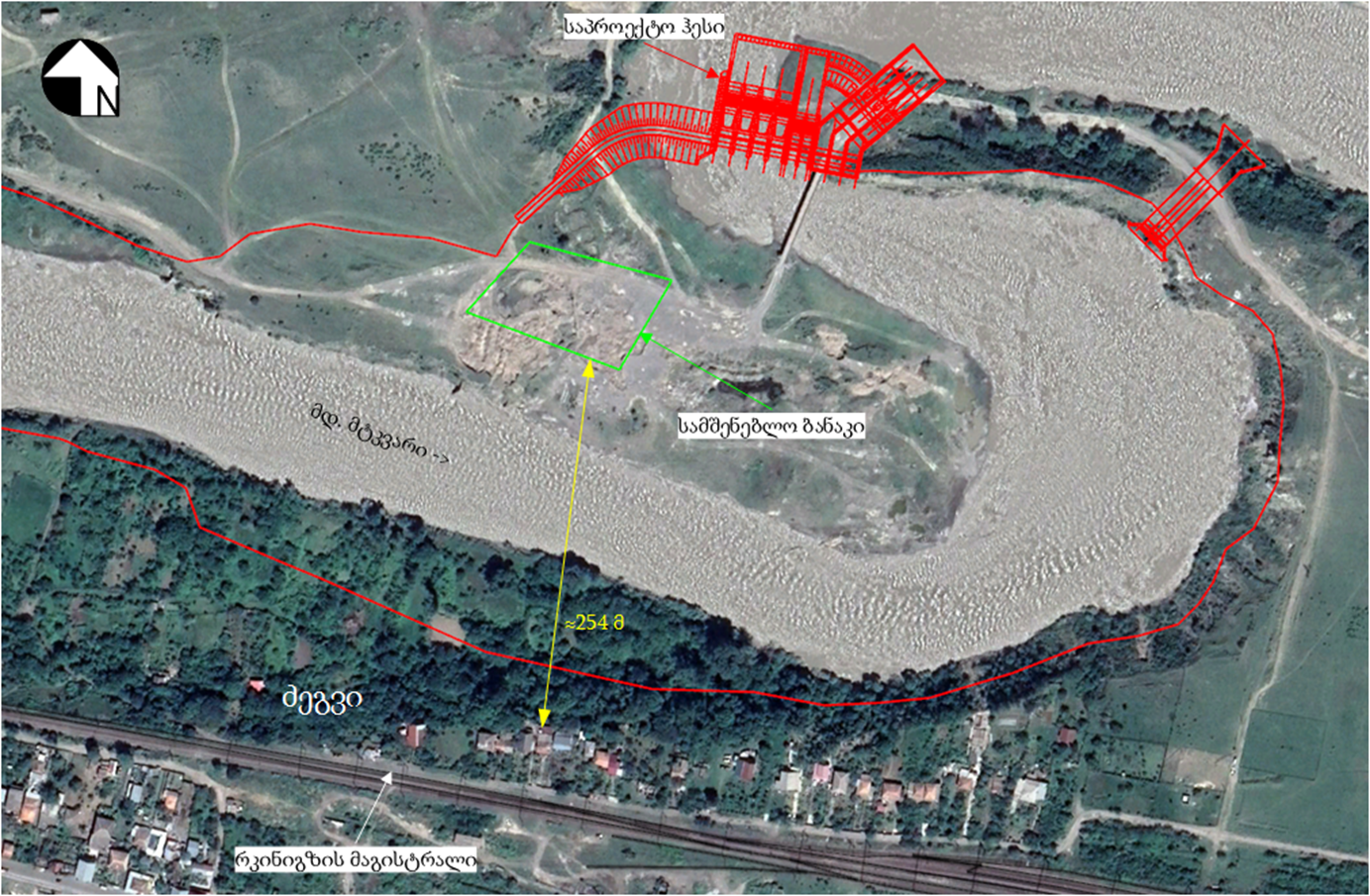 სამშენებლო ბანაკში მოეწყობა შემდეგი ინფრასტრუქტურა:
საცხოვრებელი შენობა 50 კაცზე გათვლილი;
სასაწყობე კემპი;
სარემონტო სახელოსნო;
არმატურის ცეხი;
ლაბორატორია;
ბეტონის დამამზადებელი კვანძი;
ტექნიკური წყლის ავზი;
სასმელი წყლის ავზი;
ბიოლოგიური გამწმენდი ნაგებობა;
დიზელ-გენერატორი.
მისასვლელი გზები
ძეგვი ჰესის საპროექტო ტერიტორიების წინასწარი კვლევის შედეგების მიხედვით, პროექტის განხორციელება ახალი მისასვლელი გზების მოწყობასთან დაკავშირებული არ იქნება. როგორც მშენებლობის, ასევე ექსპლუატაციის ფაზაზე გამოყენებული იქნება არსებული საავტომობილო გზები, კერძოდ: საპროექტო ტერიტორია, ზაჰესი - მცხეთა - კავთისხევი - გორის შიდასახელმწიფოებრივი დანიშნულების გზასთან დაკავშირებულია 2 კმ სიგრძის და 6 მ სიგანის გრუნტიანი გზით, რომლის ტექნიკური მდგომარეობა დამაკმაყოფილებელია და სარეაბილიტაციო სამუშაოების ჩატარებას არ საჭიროებს. ჰესის პროექტის ფარგლებში სადერივაციო არხზე მოეწყობა სახიდე გადასასვლელი. ხიდის პროექტის აღწერა მოცემული იქნება გზშ-ის ანგარიშში.
გარდა აღნიშნულისა საპროექტო ტერიტორია, გრუნტიანი გზით უკავშირდება სოფ. ქსანს. აღნიშნული გზა დღეისათვის აქტიურად გამოიყენება დიდი ტვირთამწეობის სატვირთო ავტომანქანების სამოძრაოდ.
დასაქმება და სამშენებლო სამუშაოების გრაფიკი
კალენდარული გეგმის თანახმად ჰიდროკვანძის მშენებლობის ხანგრძლივობა განისაზღვრება გზშ-ის ბოლო ეტაპზე. 
მშენებლობის ეტაპზე დასაქმდება დაახლოებით 50-100 ადამიანი, ხოლო ექსპლუატაციის ეტაპზე 7-10. აღნიშნული მონაცემები შესაძლოა შეიცვალოს.
გარემოზე ზემოქმედების მოკლე აღწერა
სკოპინგის ანგარიშში გათვალისწინებულია და გზშ-ს პროცესში დეტალურად შესწავლილი იქნება შემდეგი სახის ზემოქმედებები:
ზემოქმედება დაცულ ტერიტორიებზე;
ტრანსსასაზღვრო ზემოქმედება;
ატმოსფერულ ჰაერში მავნე ნივთიერებების ემისიები და ხმაურის გავრცელება;
ზემოქმედება გეოლოგიურ გარემოზე და საშიში გეოდინამიკური და ჰიდროლოგიური პროცესების გააქტიურების რისკები;
ზემოქმედება წყლის გარემოზე, მათ შორის:
ზემოქმედება ზედაპირული და მიწისქვეშა წყლის ხარისხზე;
ზემოქმედება საპროექტო მდინარეების ბუნებრივ ხარჯებზე;
ზემოქმედება მყარი ნატანის ბუნებრივ გადაადგილებაზე; 
ზემოქმედება მიწისქვეშა წყლების კვების არეებზე და დებიტზე;
ზემოქმედება ბიოლოგიურ გარემოზე, მათ შორის მცენარეულ საფარზე, ცხოველთა სახეობებზე და მათ საბინადრო ადგილებზე;
ზემოქმედება ნიადაგის ნაყოფიერ ფენაზე, დაბინძურების რისკები; 
ვიზუალურ-ლანდშაფტური ზემოქმედება;
ნარჩენების წარმოქმნის და მართვის შედეგად მოსალოდნელი ზემოქმედება;
საზოგადოების ჯანმრთელობასა და უსაფრთხოებასთან დაკავშირებული რისკები;
განსახლების საჭიროება, ზემოქმედება კერძო მიწის ნაკვეთებზე;
დასაქმებასთან დაკავშირებული დადებითი და უარყოფითი ზემოქმედების რისკები;
ზემოქმედება ეკონომიკაზე და ადგილობრივი მოსახლეობის ცხოვრების პირობებზე; 
ზემოქმედება არსებულ ინფრასტრუქტურულ ობიექტებზე;
ზემოქმედება სატრანსპორტო ნაკადებზე;
ისტორიულ-კულტურულ და არქეოლოგიურ ძეგლებზე ზემოქმედების რისკები;
კუმულაციური ზემოქმედება.
გმადლობთ ყურადღებისთვის!!!
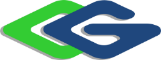 GAMMA Consulting Ltd. 19d. Guramishvili av, 0192, Tbilisi, Georgia Tel: +(995 32) 260 44 33  +(995 32) 260 15 27 E-mail: gamma@gamma.ge www.gamma.ge; www.facebook.com/gammaconsultingGeorgia